ROUTINE HEALTH INFORMATION SYSTEMS
A Curriculum on Basic Concepts and Practice
MODULE 10:
RHIS Design and Reform
Introduction
The complete RHIS curriculum is available here: https://www.measureevaluation.org/our-work/ routine-health-information-systems/rhis-curriculum
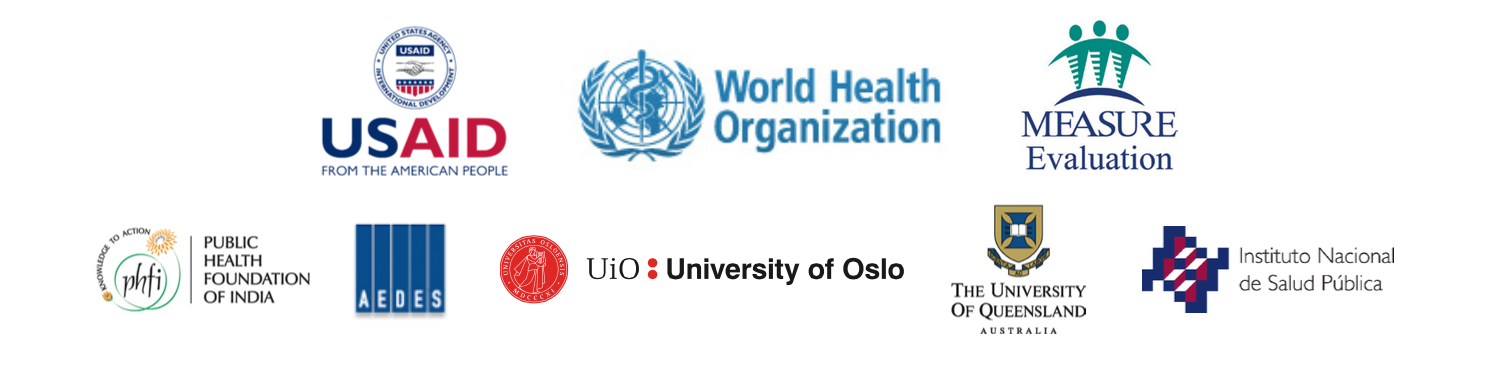 Module 10: RHIS Design and Reform Objectives
By the end of this module, participants will be able to:
Describe the six components of a Routine Health Information System, categorized as inputs, processes, and outputs
Explain the guiding principles of RHIS reform and strengthening
Understand the roadmap to RHIS reform and strengthening
Describe the process of RHIS design
Illustrate the rationale of selection of core RHIS indicators
Illustrate the types of data collection and reporting tools required for RHIS indicators
Explain the core elements of a RHIS strengthening or scale-up plan
2
[Speaker Notes: This slide is used to set the stage for Module 10 and explain the objectives of this module. The facilitator should reiterate that this module builds on all the concepts discussed in the previous modules.]
MODULE 10: Structure
Duration: 9 hours
Number of sessions: 3 
Session 1: RHIS Design and Reform: Guiding Principles and Roadmap (3 hours)
Session 2: RHIS Design and Reform Process (3 hours)
Session 3: RHIS Reform in the Context of Scalability and Sustainability (3 hours)
3
[Speaker Notes: So, the first session of this module is focusing on the principles and roadmap for design and reform of RHIS; and for that we consider the six components of RHIS as laid down in the HMN framework. Like any system, for building RHIS we need to understand the inputs, processes, and outputs of RHIS, as well as the guiding principles for RHIS design or reform. These two concepts help us to follow a roadmap for RHIS strengthening. In this first session of this module, we will cover these concepts.]
MODULE 10: Suggested References
IPH+ and WHO. (2011). Monitoring, evaluation and review of national health strategies: a country-led platform for information and accountability. Geneva, Switzerland: WHO. Retrieved from http://www.who.int/healthinfo/country_monitoring_evaluation/documentation/en/

Health Metrics Network. (2012). Framework and standards for country health information systems, 2nd Edition. Geneva, Switzerland: World Health Organization (WHO). Retrieved from http://www.hrhresourcecenter.org/node/746
4
[Speaker Notes: So, the first session of this module is focusing on the principles and roadmap for design and reform of RHIS; and for that we consider the six components of RHIS as laid down in the HMN framework. Like any system, for building RHIS we need to understand the inputs, processes and outputs of RHIS, as well as the guiding principles for RHIS design or reform. These two concepts help us to follow a roadmap for RHIS strengthening. In this first session of this module we will cover these concepts.]
MODULE 10: Suggested References
Lippeveld, T., Sauerborn, R., & Bodart, C. (Eds.) (2000). Design and implementation of health information systems. Geneva, Switzerland: WHO. Retrieved from http://apps.who.int/iris/handle/10665/42289

Wodon A., Lecharlier, F., Greindl, I., De Lamalle, J., De Caluwe, P., & D'Altilia, J. (2010). Health Information System, 2nd Edition. Paris, France: L’Harmattan.
5
[Speaker Notes: So, the first session of this module is focusing on the principles and roadmap for design and reform of RHIS; and for that we consider the six components of RHIS as laid down in the HMN framework. Like any system, for building RHIS we need to understand the inputs, processes and outputs of RHIS, as well as the guiding principles for RHIS design or reform. These two concepts help us to follow a roadmap for RHIS strengthening. In this first session of this module we will cover these concepts.]
ROUTINE HEALTH INFORMATION SYSTEMS
A Curriculum on Basic Concepts and Practice
This presentation was produced with the support of the United States Agency for International Development (USAID) under the terms of MEASURE Evaluation cooperative agreement AID-OAA-L-14-00004. MEASURE Evaluation is implemented by the Carolina Population Center, University of North Carolina at Chapel Hill in partnership with ICF International; John Snow, Inc.; Management Sciences for Health; Palladium; and Tulane University. The views expressed in this presentation do not necessarily reflect the views of USAID or the United States government.
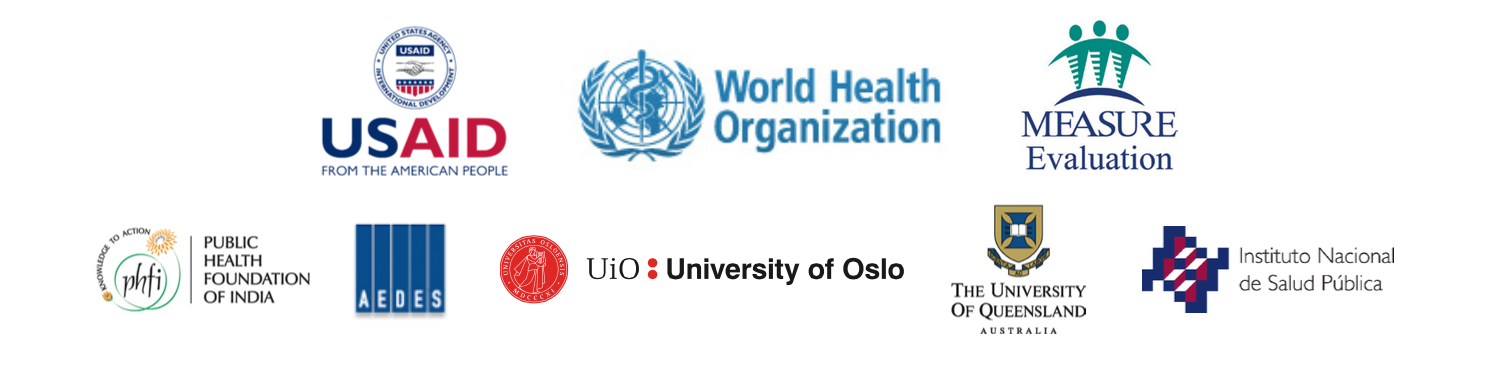